Les obligations de l’expert de Justice
Errol NUISSIER
Président de la Compagnie des Experts de Justice près la Cour d’Appel de Basse-Terre
Créole Beach
27 avril 2013
1
SOMMAIRE
Respecter son serment (1) : 


II. Les obligations envers lui-même (6).


III. Les obligations envers les magistrats et les auxiliaires de Justice (6).


IV. Les obligations envers les parties (6).


V. Les obligations envers les confères (4).


VI. Les sanctions en cas de manquement aux obligations (3).


VII. Conclusion
2
Les obligations de l’expert de Justice
I. Respecter la prestation de serment :
« Je jure d’accomplir ma mission, de faire mon rapport et de donner mon avis en honneur et conscience » 

Article 6 de la loi du 29 juin 1971, modifié par la loi du 11 février 2004

	Prestation de serment renouvelée lors de la déposition devant la Cour d’Assises ou devant le Tribunal Correctionnel
3
Les obligations de l’expert de Justice
II. Les obligations envers lui même :
Respect de la mission reçue: répondre à la mission rien que la mission (article 158 du CPP, article 238 du CPC)
Respecter le principe du contradictoire selon les procédures (Articles 161-1 du CPP, et articles 11 à 16 du CPC) 
Participer à des formations techniques et procédurales
 Conserver son indépendance et s’assurer de son impartialité subjective car il peut être récusé (article 234 du CPC)
Procéder lui-même aux opérations d’expertises et non déléguer la mission à un collaborateur ou à un stagiaire
Etre diligent et aller jusqu’au bout de sa mission (ne pas refuser de déposer aux Assises sous prétexte de n’être pas payé)
Rédiger un rapport clair et précis (le magistrat est un spécialiste du droit et non de toutes les spécialités techniques sinon il ne ferait pas appel à un technicien)
4
Les obligations de l’expert de Justice
III. Les obligations envers les magistrats et les auxiliaires de Justice :
Avoir une attitude déférente envers les magistrats: respect et non soumission
Conserver son indépendance et donner son avis technique: défendre son rapport, argumenter, admettre la possibilité d’erreur et non faire plaisir (article 168 du CPP)
L’avis ne lie pas le juge: avis ne signifie ni vérité ni jugement (Art 246 du CPC)
S’abstenir de tout démarchage: seule la compétence, la diligence et la clarté sont à prendre en compte 
Rédiger et transmettre son rapport d’activités (article 23, loi du 29 juin 1971) et exemples ci après
Déposer un dossier de demande de réinscription quinquennale
5
Les obligations de l’expert de Justice
IV. Les obligations envers les parties :
Avoir une attitude correcte et courtoise
Assurer les conditions d’objectivité et d’impartialité objective (article 237 du CPC)
Etre pédagogique et s’exprimer dans un langage clair
S’assurer du respect du principe du contradictoire, particulièrement pour les parties non représentées (article 243 du CPC)
Demander toutes les pièces nécessaires et non le superflu (article 275 du CPC) et on a les moyens de demander article 133 du CPC.
Mener ses opérations d’expertise: écouter, entendre, reformuler si nécessaire mais ne pas se laisser diriger et dire les raisons des choix et hypothèses retenues (article 276 du CPC)
6
Les obligations de l’expert de Justice
V. Les obligations envers les confrères :
Collaborer avec ses confrères: lorsque que l’on est nommé en collège, il est nécessaire sauf indication, de rendre un rapport commun après concertation
Faire appel à un confrère compétent dans une matière qui nous est étrangère mais nécessaire à l’exécution de la mission sapiteur (article 278 du CPC) 
Faire appel à la Compagnie en cas de litige
Porter assistance à ses confrères, dans le respect de la dignité humaine et du secret professionnel: certains confrères peuvent connaître des difficultés de santé, familiales ou autres, ne pas hésiter à en faire part à la compagnie qui relaie auprès des magistrats
7
Les obligations de l’expert de Justice
VI. En cas de manquement aux obligations précitées :
Le contrôle des experts est assuré par le Premier Président et par le Procureur Général
Le Procureur Général reçoit les plaintes et fait procéder à toute enquête
Décision de la commission de discipline après enquête: Soit un avertissement soit une radiation temporaire soit une radiation définitive (Article 52 loi n° 2004-130 du 11/02/04)
Possibilité de recours de ces décisions devant le PP ou le PG
8
Conclusion
Nous avons constaté que l’expert était soumis à plusieurs obligations:
Celle du respect du serment
Celles envers lui-même
Celles envers les magistrats et les auxiliaires de Justice
Celles envers les parties
Et enfin, celles envers les confrères, car il est sa propre conscience, il doit connaître ses possibilités et ses limites et se rappeler que c’est en raison de sa compétence qu’il a été inscrit, compétence reconnue par la loi. Il faut rappeler ici, que les critères retenus pour son inscription ont été rappelés par le décret n° 2012-1451, du 24 décembre 2012:
« La qualification et l’expérience professionnelle des candidats, l’intérêt manifesté pour la collaboration au service public de la Justice et les besoins des juridictions ». Avec l’obligation de motiver les refus d’inscription sur une liste de cour d’appel et de désigner un expert non inscrit sur la liste dans le cadre de la procédure civile. Il faut rappeler le travail du CNCEJ sur ces deux questions (Participation à la commission AUTIN-BUSSIERES et avec la Chancellerie)
Mais il demeure un problème, c’est celui du délai de paiement pour lequel il n’existe à ma connaissance, aucune obligation.
9
Merci de votre écoute
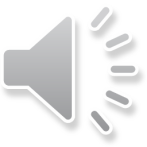 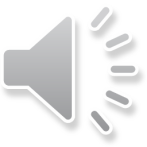 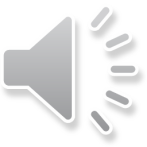 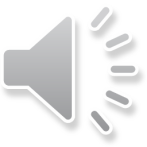 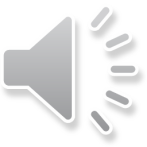 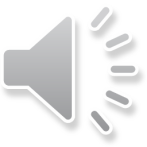 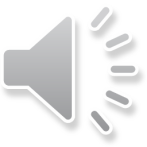 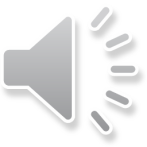 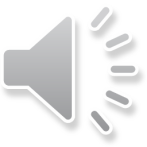 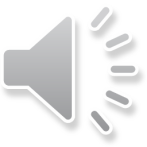 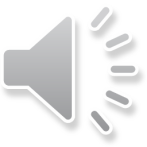 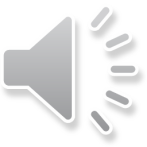 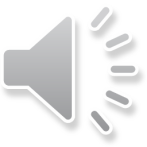 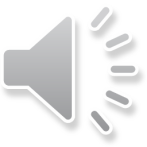 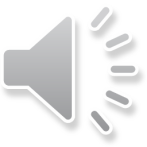 10